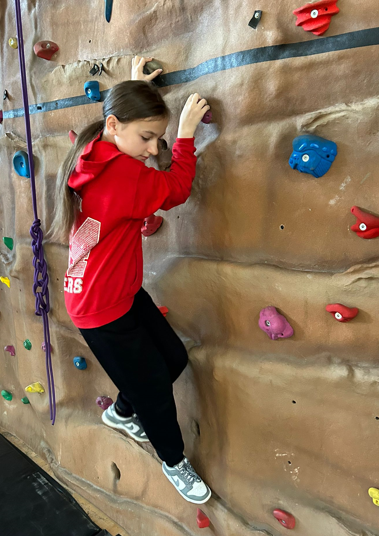 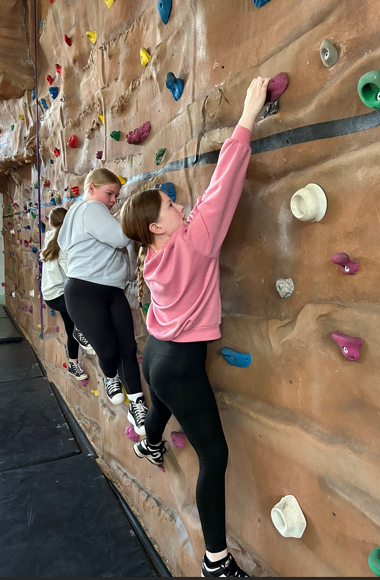 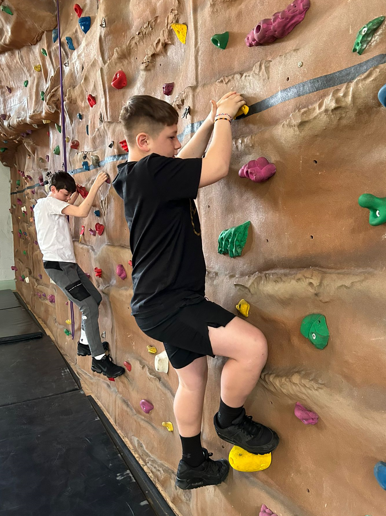 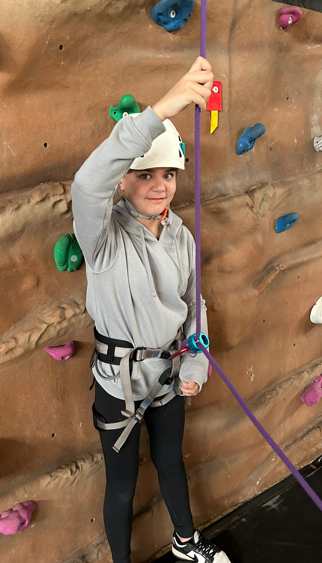 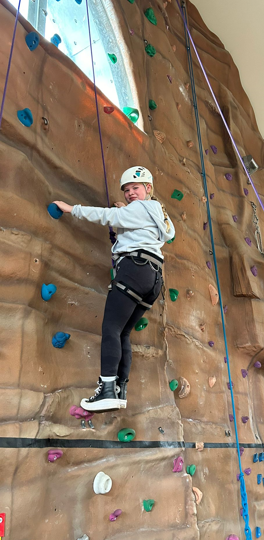 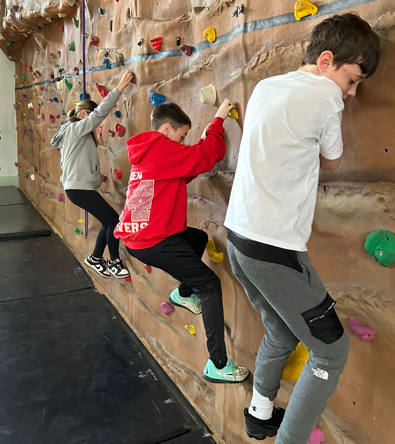 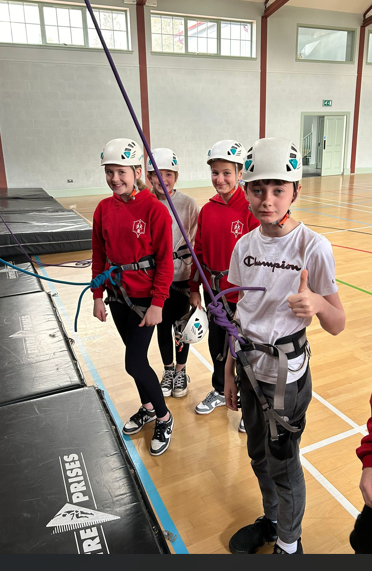 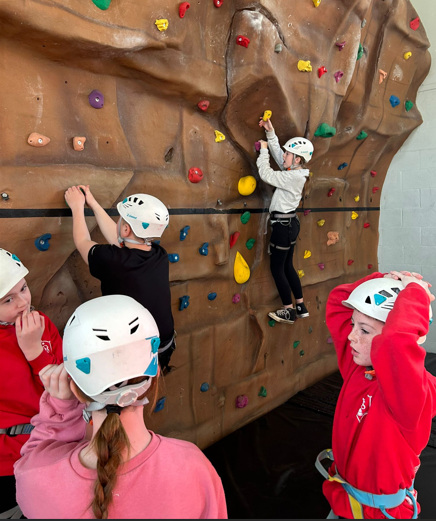 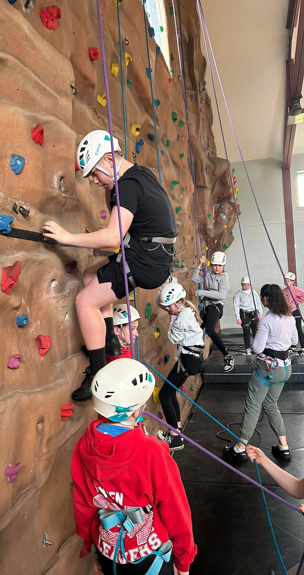 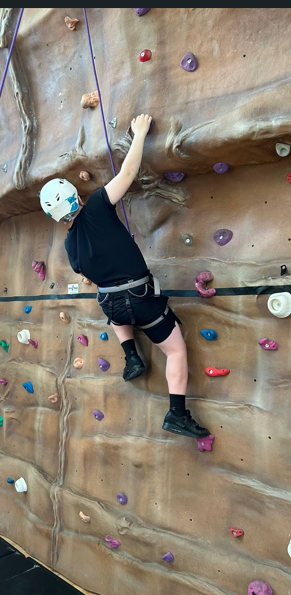 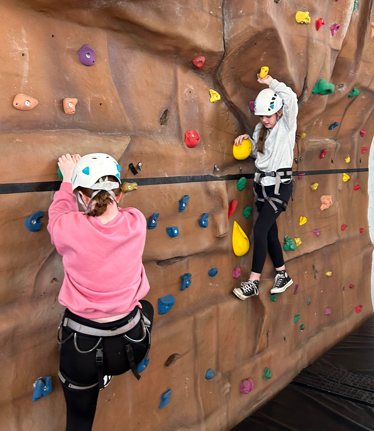 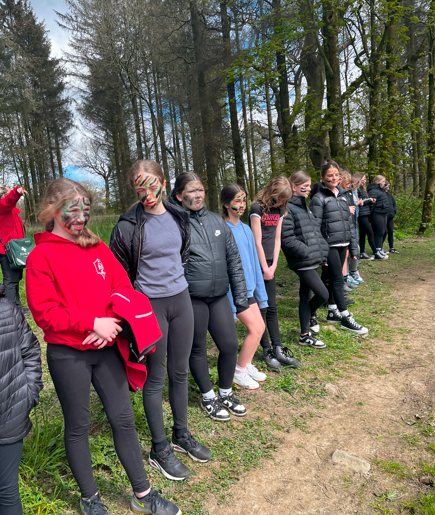 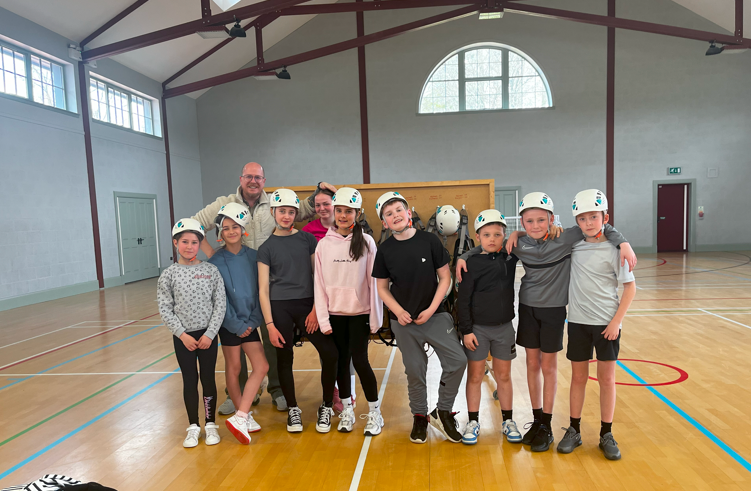 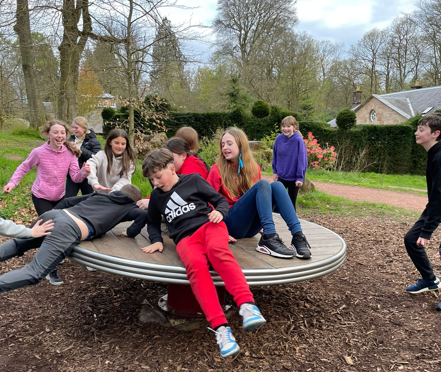 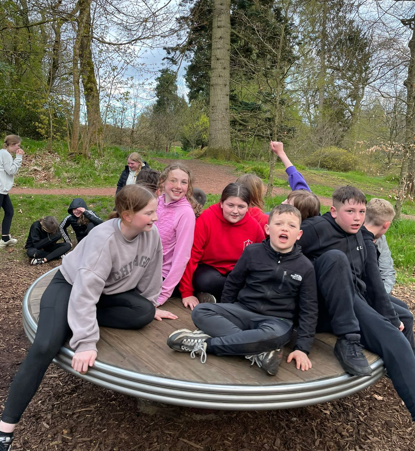 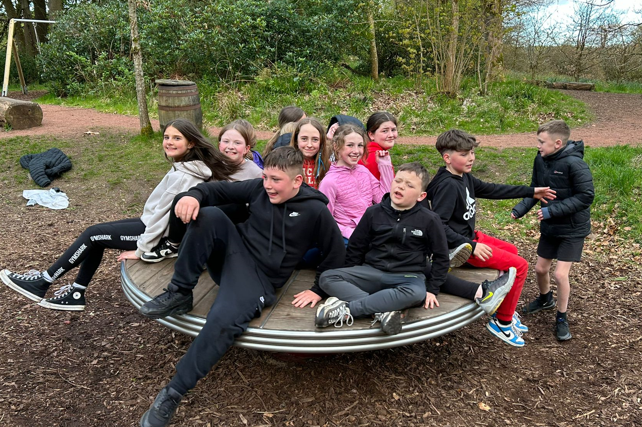 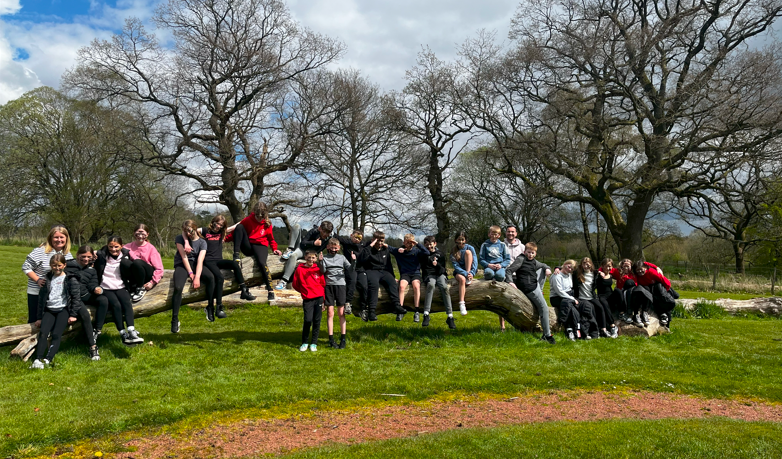 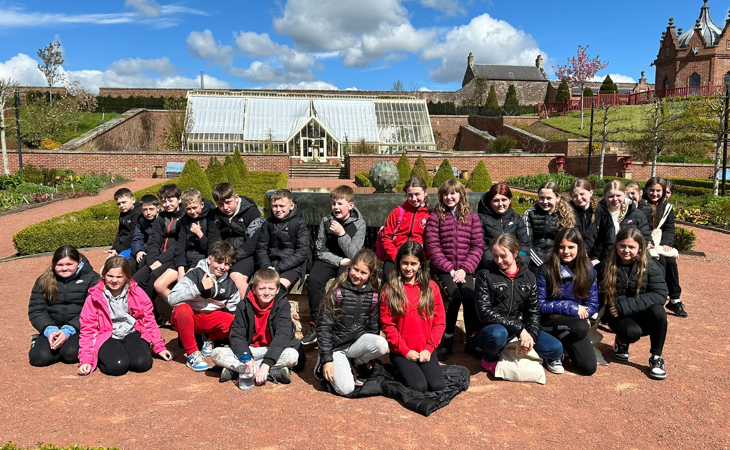 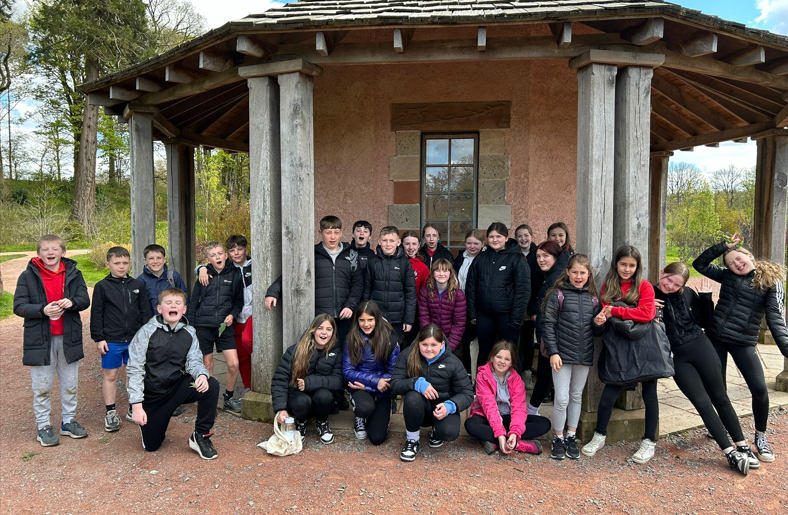 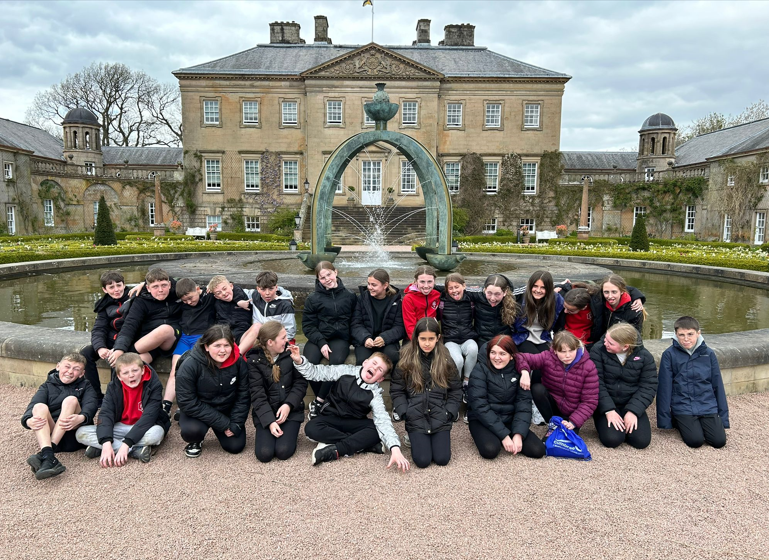 Primary 7 Memories
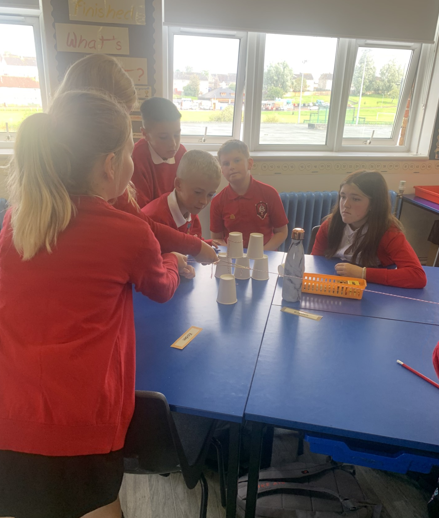 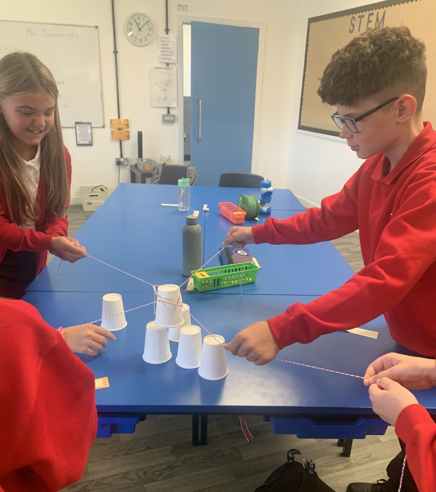 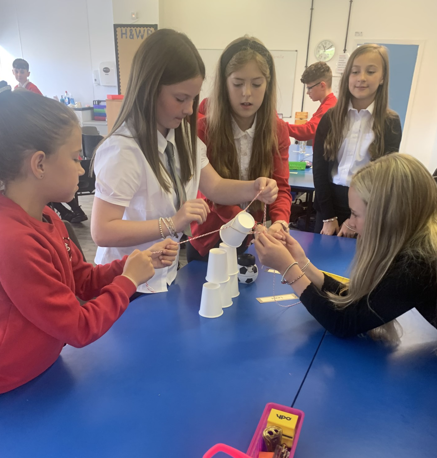 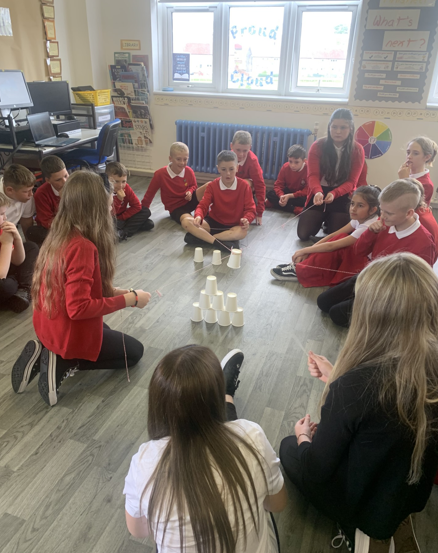 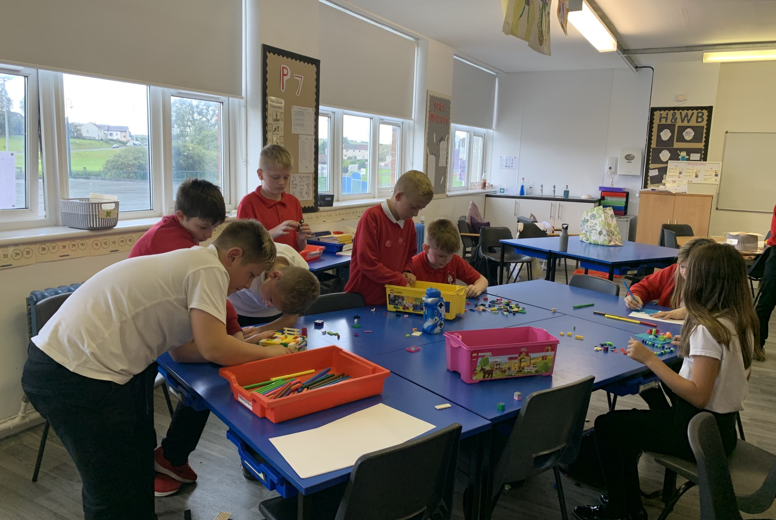 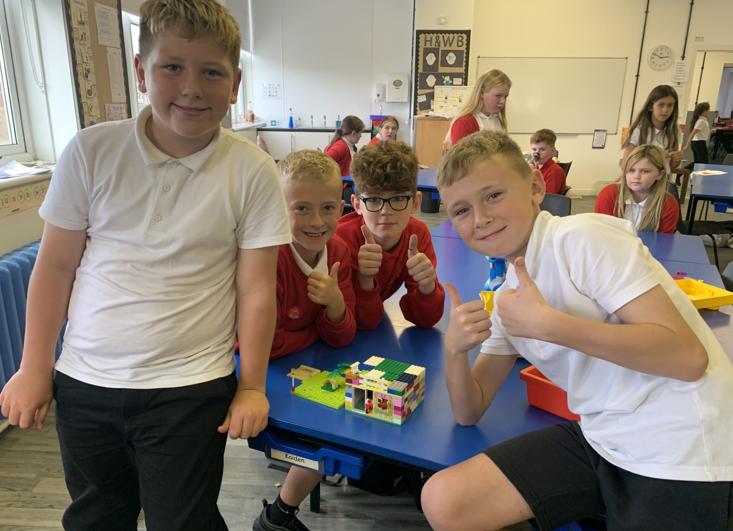 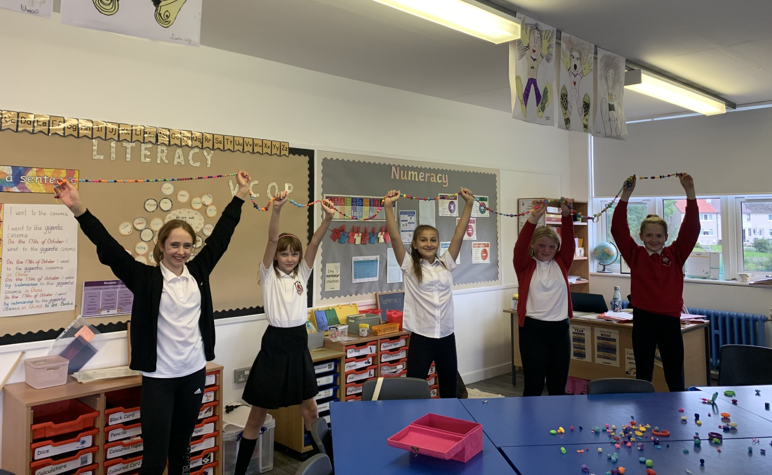 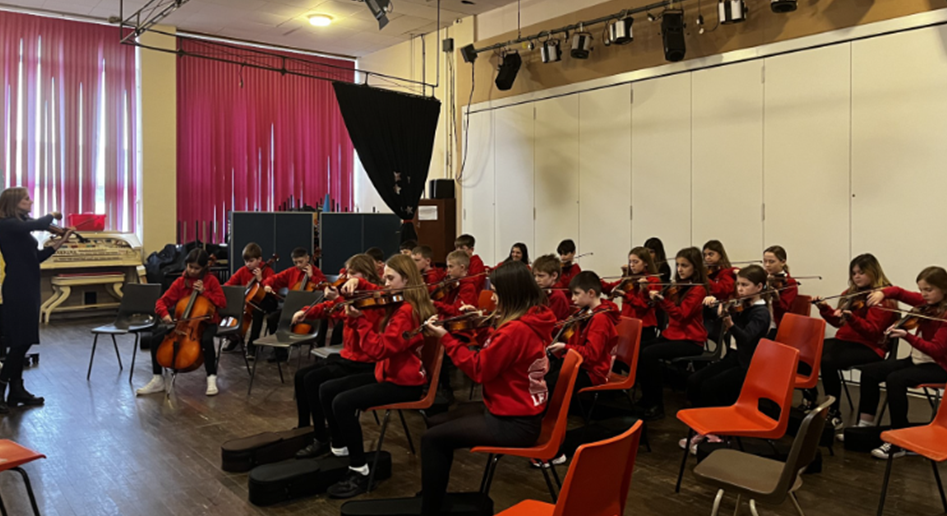 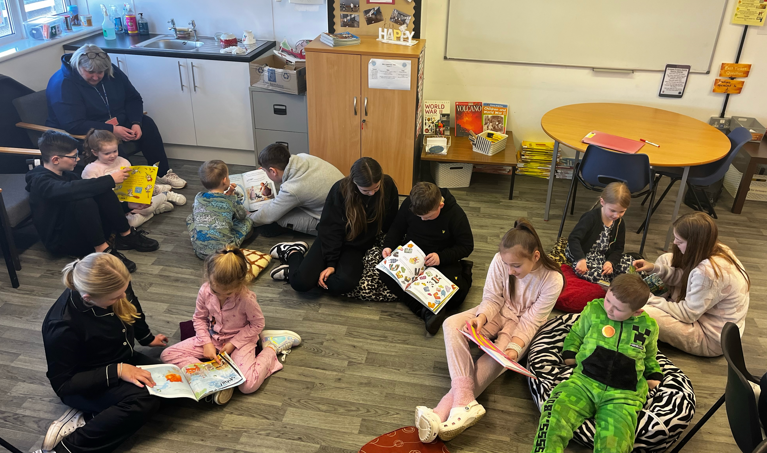 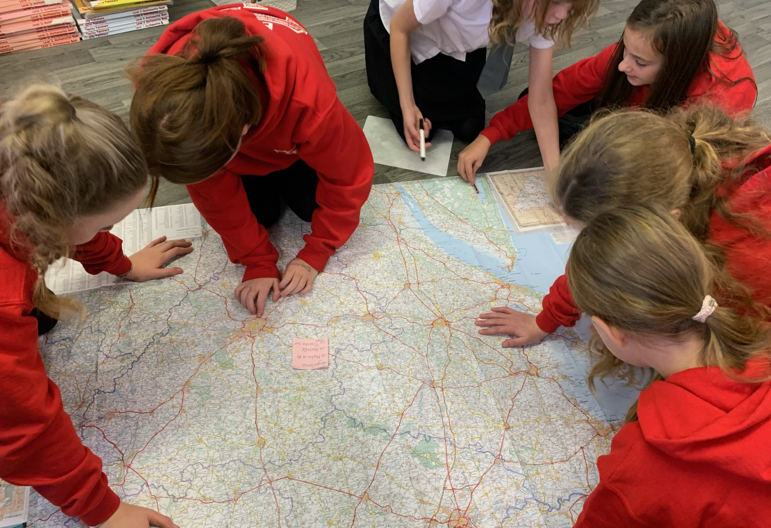 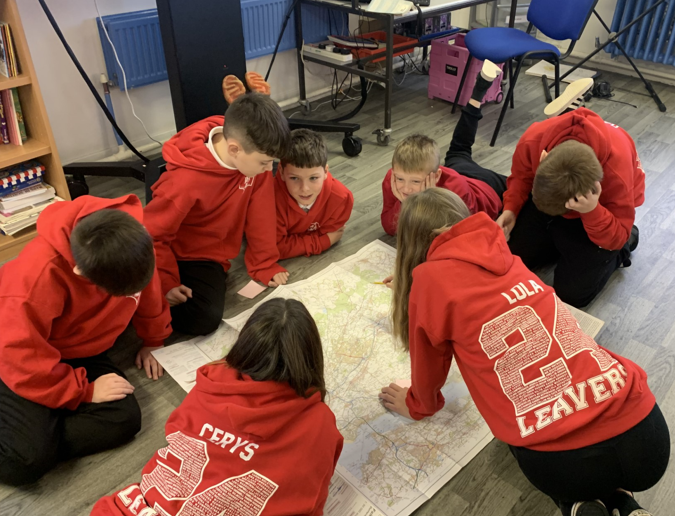 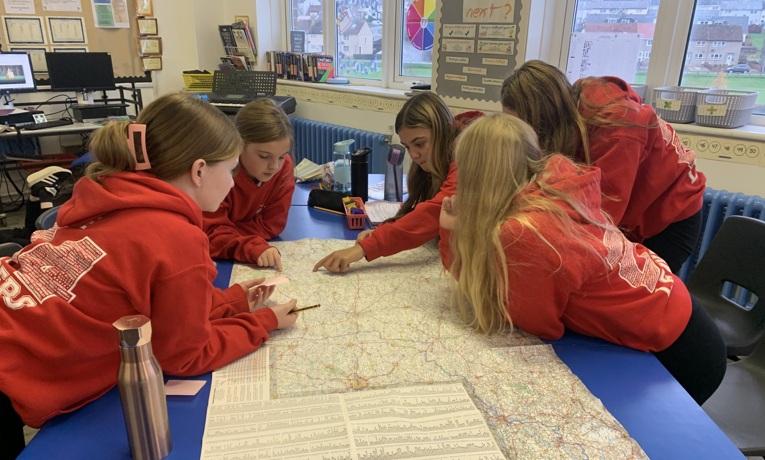 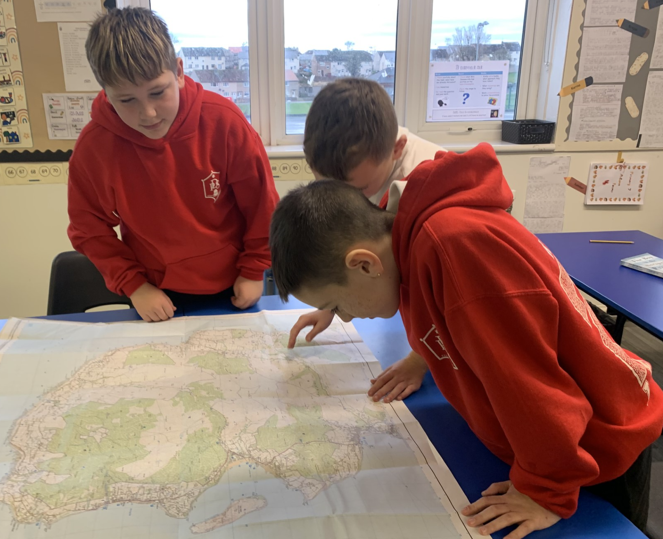 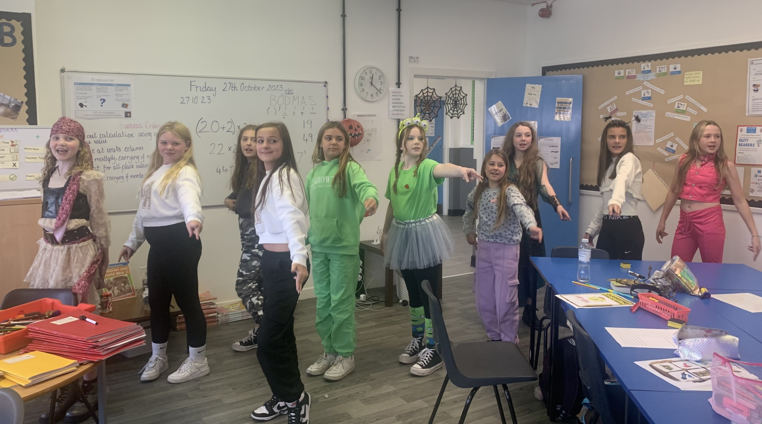 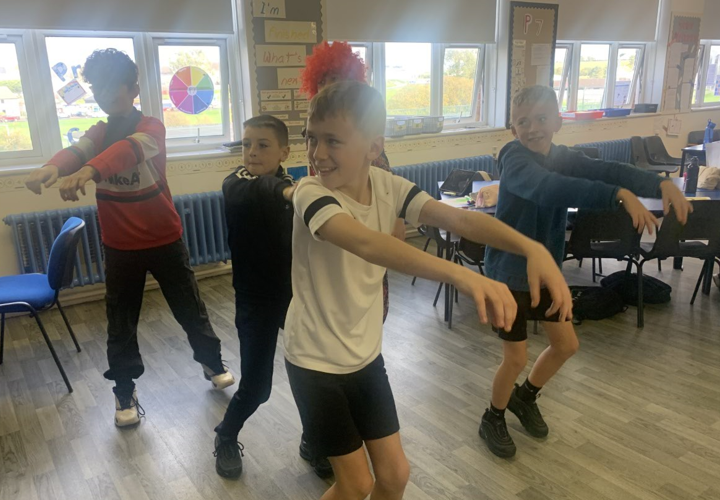 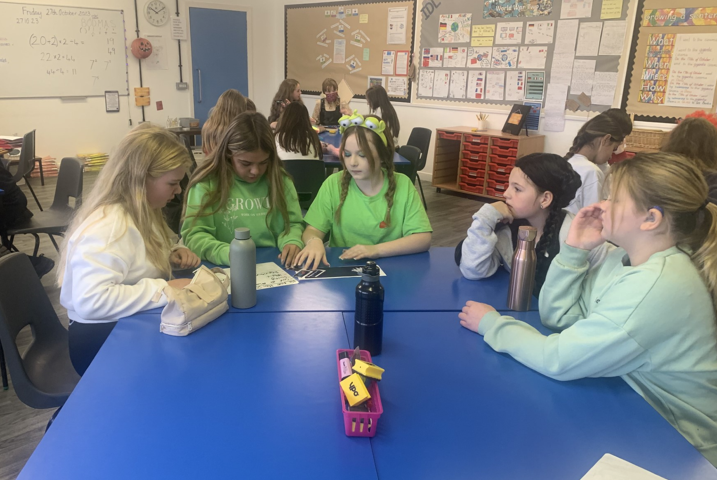 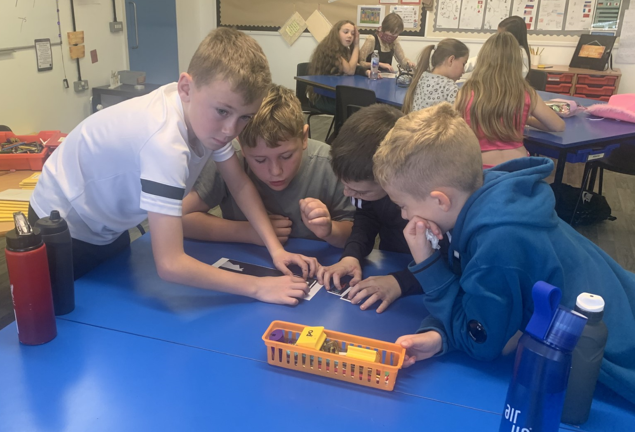 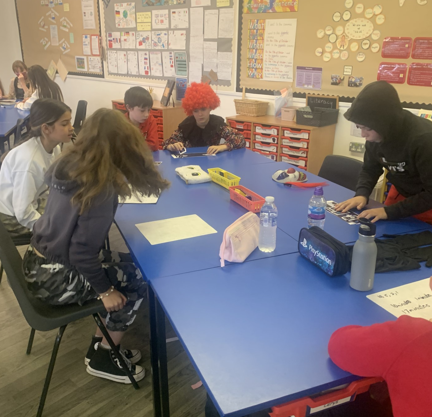 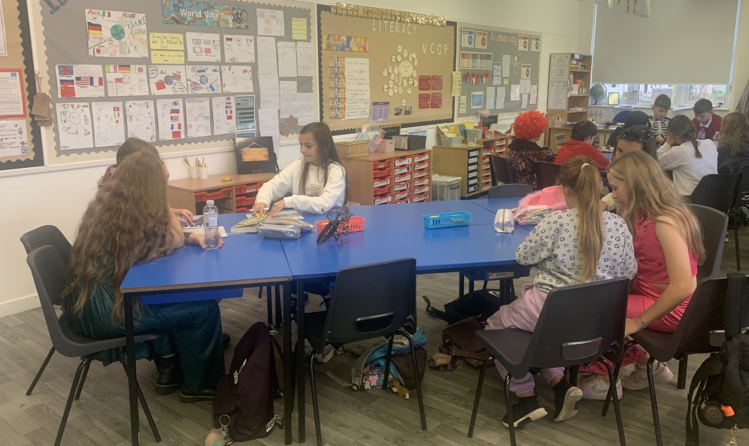 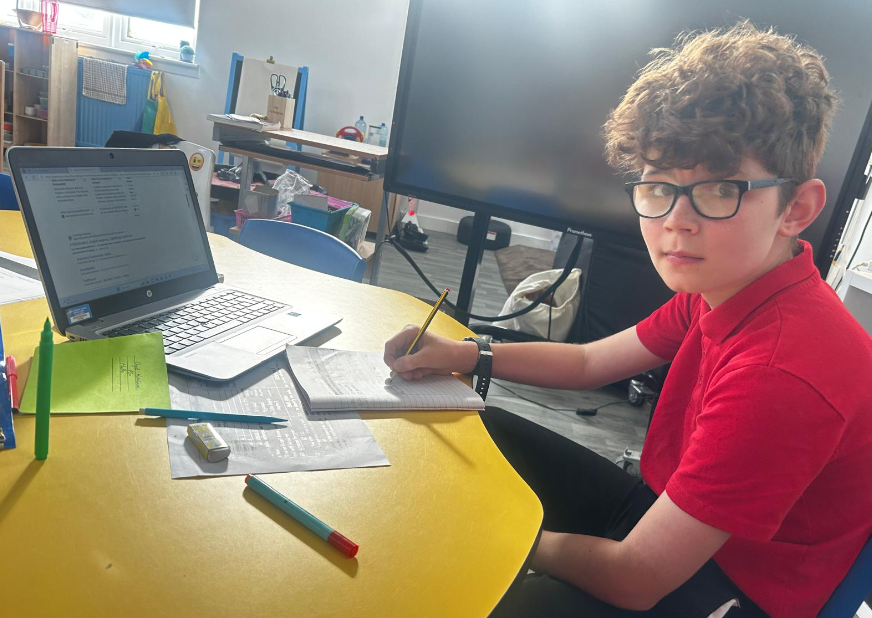 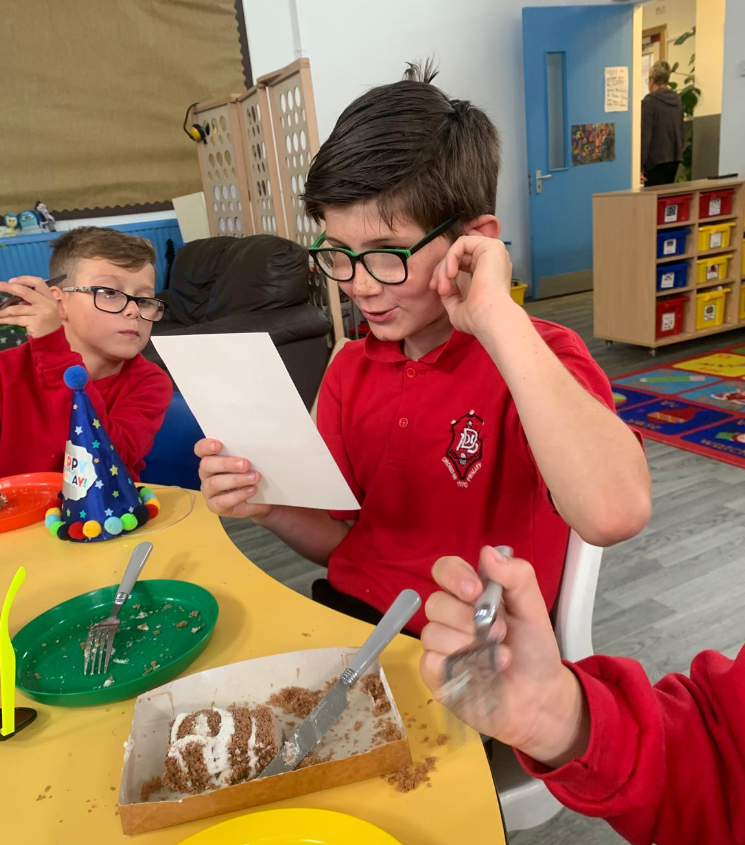 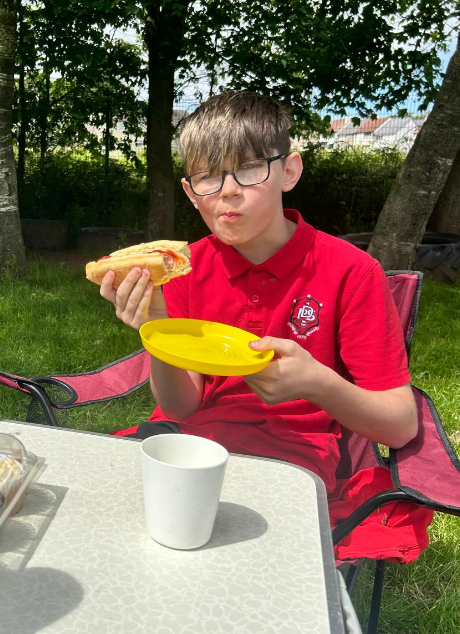 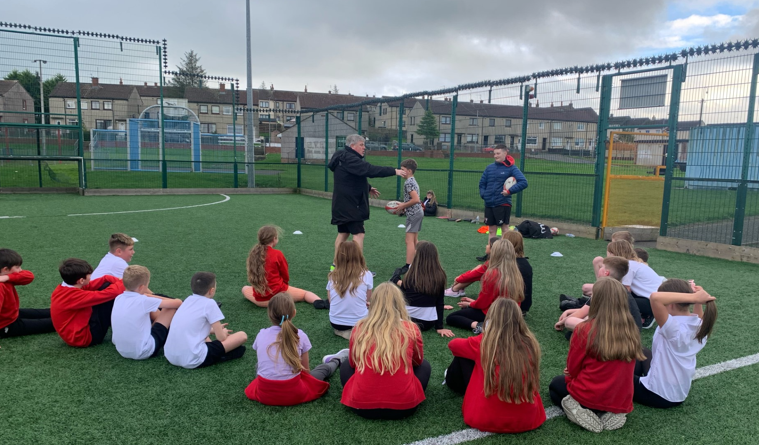 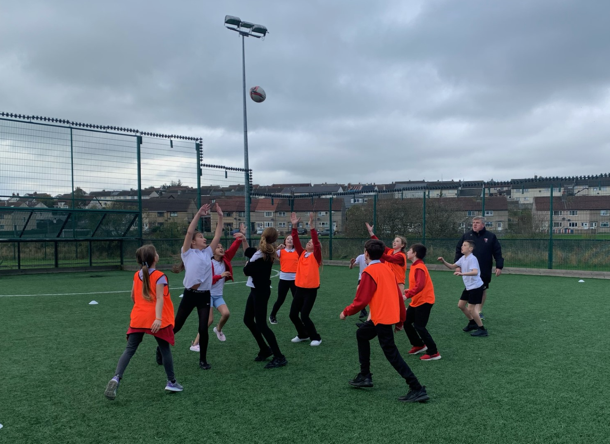 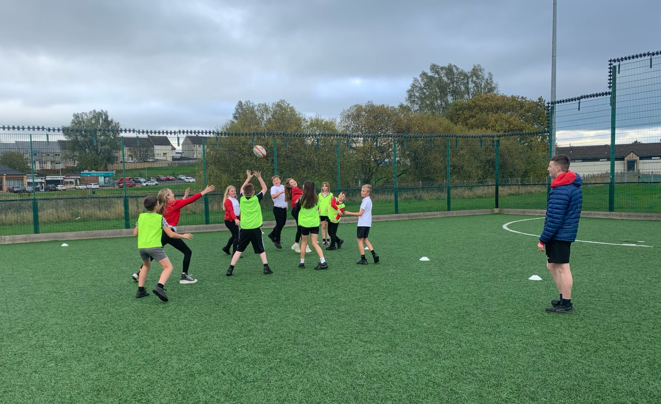 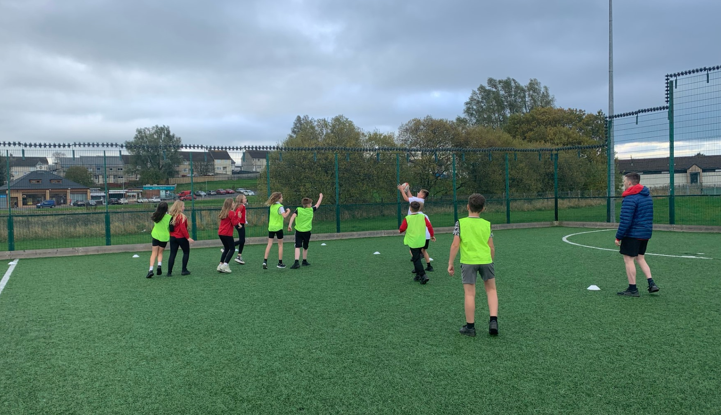 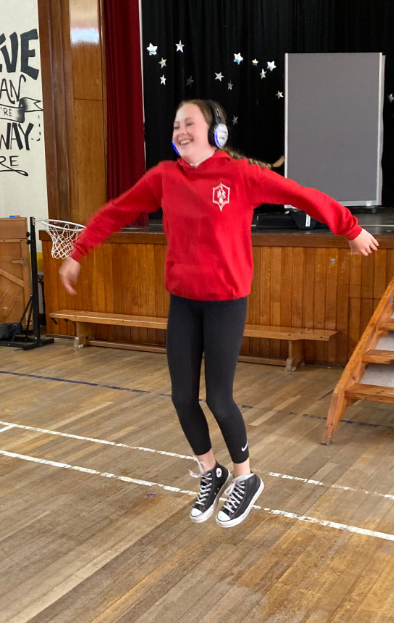 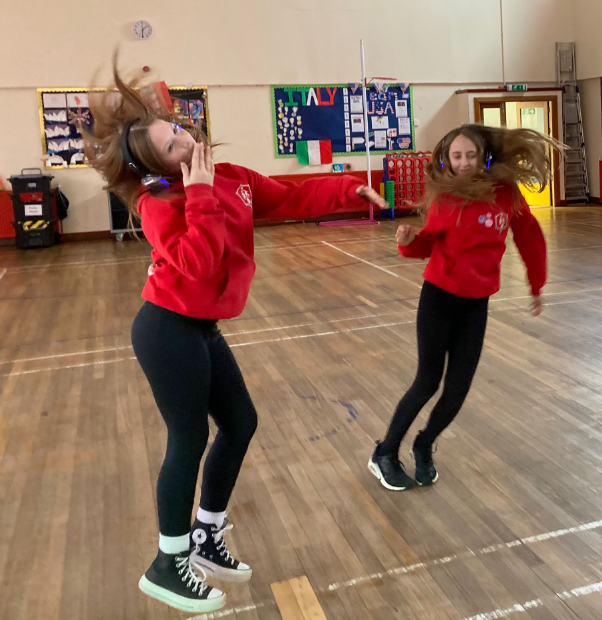 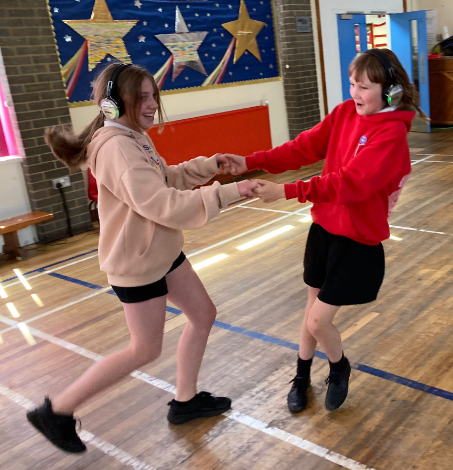 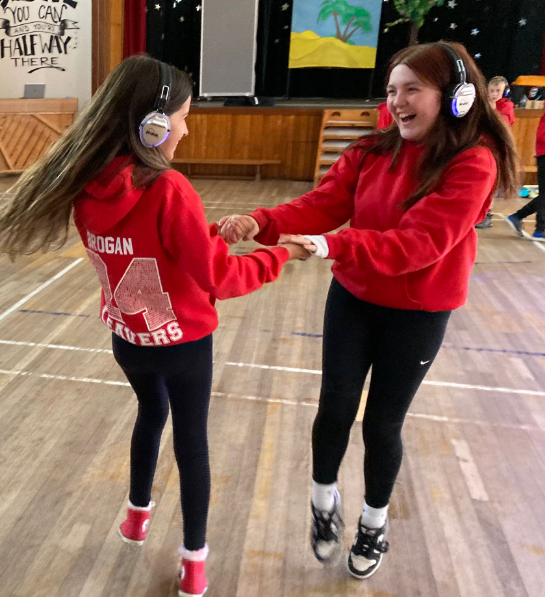 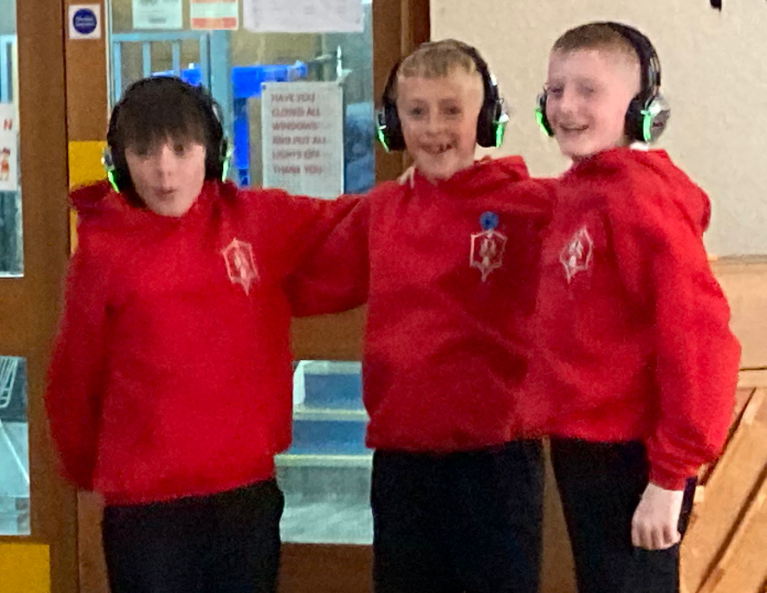 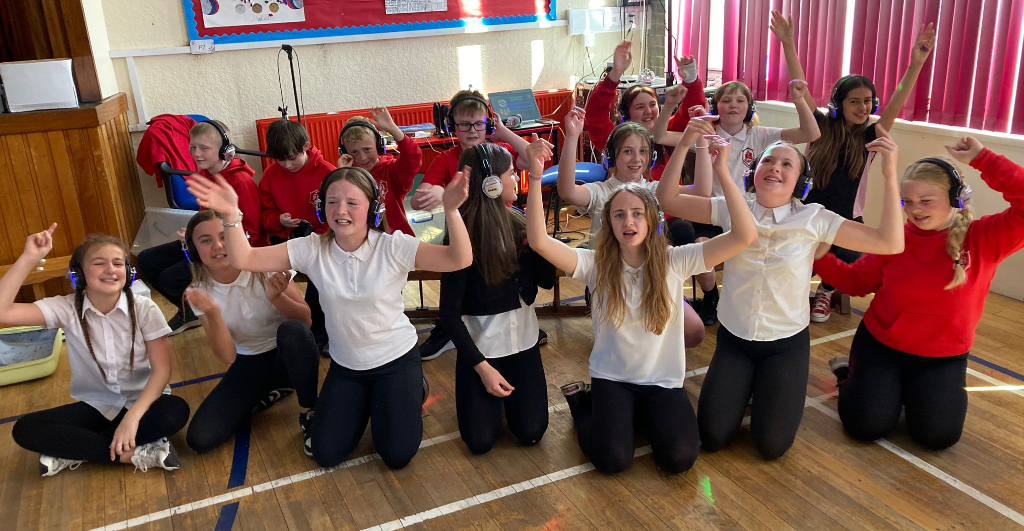 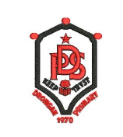 Thank  you for the memories!
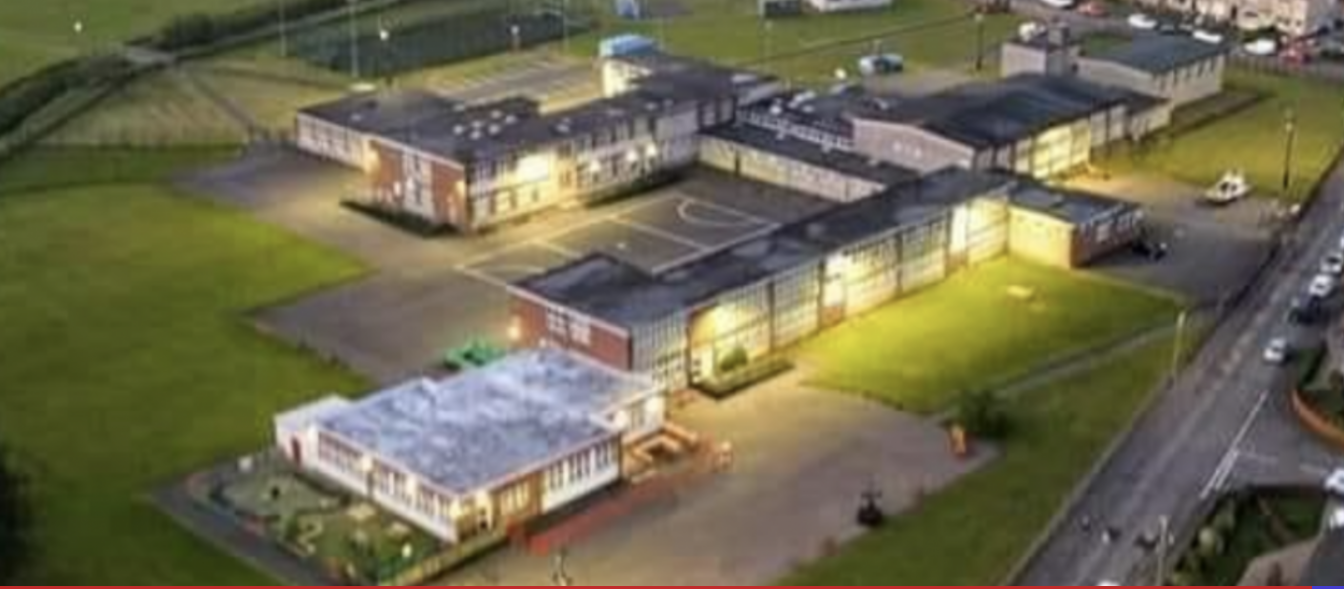